Disclaimer
このプレゼン資料は、初級レベルの簿記会計の概要の理解を目的とし、2022年4月時点での日本国内において開示された情報を基に作成されたものです。また、ビデオおよび録音による解説の補助資料という位置づけのため、必ずしもすべての法律・規定を網羅し、保証するものではありません。

実務に適用するに当たっては、必ず基になる法律・規定等を再度参照してください。
1
社長の実践経営講座　© 国際会計コンソーシアム
入門―社長の実践簿記　
第12講  減価償却
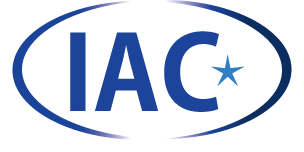 一般社団法人国際会計コンソーシアム
　        東京都港区六本木5丁目16番50号
　　　　六本木デュープレックスM’s205
2
社長の実践経営講座　© 国際会計コンソーシアム
[Speaker Notes: 泉田
本日の講義を始めさせていただきます。
本日の講義は、日本会計職業技能実習訓練　第1章　簿記論　第17講  
テーマ18 減価償却　1部　です。

浅山先生、最初に前講の復習をお願いいたします。]
入門―社長の実践簿記　目次概要
3
社長の実践経営講座　© 国際会計コンソーシアム
第11講 決算手続き  　復習
1 決算(けっさん)
企業の一定期間(1年又は半年若しくは四半期)の収益と費用を計算
し、損益や財産の増減をまとめた数字を「財務諸表」として確定
させること。						
決算によって、企業の財務状態や経営成績を把握することができる	

2 決算日(けっさんび)

会計期間の末日をいう
(1)個人企業の場合
会計期間は暦年　1月1日～12月31日
決算日　12月31日
税務申告日　翌年の2月16日～3月15日

(2)法人企業の場合
会計期間は1年　任意
決算日　任意(大企業は3月31日)　
税務申告日　決算日の翌月から2か月以内
4
社長の実践経営講座　© 国際会計コンソーシアム
第11講 決算手続き  　復習 -2
3 決算手続き(けっさんてつづき)
決算予備手続き
①試算表の作成
②棚卸表の作成
③決算整理手続き(決算整理仕訳)
④決算整理後残高試算表の作成
決算本手続き
⑤決算振替手続き(決算振替仕訳)
⑥帳簿(元帳・仕訳帳・補助記入帳・補助元帳)の締切り
財務諸表の作成
⑦貸借対照表、損益計算書、キャッシュフロー計算書
5
社長の実践経営講座　© 国際会計コンソーシアム
第12講 減価償却学習内容
第12講減価償却では、減価償却の基礎的事項を学習します。
1～4と6では、減価償却の必要性と具体的な計算方法と記帳方法を学びます。
どの学習項目も実務知識として基礎的なものです。
5では、固定資産台帳の記載方法を学びます。固定資産が多くある場合に、これらを整然と管理するのに役立ちます。
減価償却の実務では、取扱い固定資産の分類が複雑で、また金額も多額になることが多く、経営活動に重要な影響を与えます。
実務では重要な管理項目なので、しっかりと学習しましょう。
6
社長の実践経営講座　© 国際会計コンソーシアム
[Speaker Notes: 泉田
第17講　テーマ18 【減価償却】1部の内容は、1 減価償却 (げんかしょ
うきゃく)  2 減価償却の計算要素　 (げんかしょうきゃくのけいさんようそ)  3 減
価償却の計算方法 (げんかしょうきゃくのけいさんほうほう)  4 記帳方法 (きちょ
うほうほう) です。　　
ここでは、減価償却の基礎的事項を学習します。
どの学習項目も実務知識として基礎的なものです。
減価償却は種類が多く、実務での頻度は高く金額も多額になることが多く、経
営活動に重要な影響を与えます。
実務では重要な項目なので、しっかりと学習しましょう。

コンテンツは、以下のようになります。
1 減価償却 (げんかしょうきゃく) 
2 減価償却の計算要素
　 (げんかしょうきゃくのけいさんようそ) 
3 減価償却の計算方法
　 (げんかしょうきゃくのけいさんほうほう) 
4 記帳方法 (きちょうほうほう) 

次回またお会いしましょう。]
1 減価償却 (げんかしょうきゃく) 
2 減価償却の計算要素
　 (げんかしょうきゃくのけいさんようそ) 
3 減価償却の計算方法
　 (げんかしょうきゃくのけいさんほうほう) 
4 記帳方法 (きちょうほうほう)
5 固定資産台帳 (こていしさんだいちょう) 
6 固定資産の売却 (こていしさんのばいきゃく)
第12講 
減価償却
7
社長の実践経営講座　© 国際会計コンソーシアム
[Speaker Notes: 泉田

第17講テーマ 18減価償却1部　のコンテンツ (目次) について、ご説明いたします。

第12講　減価償却
1 減価償却 (げんかしょうきゃく) 
2 減価償却の計算要素
　 (げんかしょうきゃくのけいさんようそ) 
3 減価償却の計算方法
　 (げんかしょうきゃくのけいさんほうほう) 
4 記帳方法 (きちょうほうほう) 

浅山先生、　1 減価償却から、解説を、お願いいたします。]
第12講　減価償却1 減価償却(げんかしょうきゃく)
(1)減価償却とは
固定資産の取得価額を、その資産が使用できる
期間(耐用年数)にわたって費用配分する手続き。

(2)費用配分(ひようはいぶん)の原則(げんそく)
　又は原価配分(げんかはいぶん)の原則	
資産に計上されている取得価額を、当期の費用と翌期以降の費用に分けること。
8
社長の実践経営講座　© 国際会計コンソーシアム
質問コーナー
Q：なぜ減価償却が必要なのか、教えてください。
A：車両運搬価額　1,000　　耐用年数4年　残存価額無し
　車両運搬具　1,000 　　当座資産　1,000
9
社長の実践経営講座　© 国際会計コンソーシアム
第12講　減価償却2 減価償却の計算要素(げんかしょうきゃくのけいさんようそ)
(1)取得価額(しゅとくかがく)＝　取得原価(しゅとくげんか)
資産の購入または製造のために要した原価　
　原価　　購入=購入価額+付随費用　　製造=材料費+労務費+経費

(2)耐用年数(たいようねんすう)	
有形固定資産の物理的・技術的条件や、陳腐化などの経済的条件を
予測して決定される使用予定年数。
			
減価償却の対象となる期間である。			
日本の税法は固定資産の種類別に法定耐用年数を規定している。	
技術革新の進展に応じて機械設備の耐用年数は短縮傾向にある。

法定耐用年数(ほうていたいようねんすう)
税法で規定される耐用年数を「法定耐用年数」という。
耐用年数は、その性格上、長短によって納税額に影響を及ぼす。
そのため法人税法においては、恣意性を排除する目的で、「資産の種
類」「構造」「用途」別に耐用年数を詳細に定め、確一的に扱うこと
としている。

(3)残存価額(ざんぞんかがく)
耐用年数経過後の予想処分価額
10
社長の実践経営講座　© 国際会計コンソーシアム
第12講　減価償却3 減価償却の計算方法(げんかしょうきゃくのけいさんほうほう)
(1)定額法(ていがくほう)
固定資産の耐用年数の期間中、毎期 同一額を減価償却していく方法	
定額法の計算方法
　取得価額×耐用年数に応じて定められた定額法の償却率＝減価償却費

(2)定率法(ていりつほう)2級
固定資産の耐用年数の期間中、毎期、一定の率で減価償却費を計算する方法	
定率法の計算方法　2級
前期末の帳簿価額(取得した年度は取得価額)×耐用年数に応じて定められた
定率法の償却率＝減価償却費

(3)級数法(きゅうすうほう)　2級
級数法　耐用年数5年　1年目減価償却費＝(取得価額-残存価額)×5÷(1+2+3+4+5)

(4)生産高比例法(せいさんだかひれいほう)　2級
鉱山　航空機　自動車
当期利用した分の減価償却費＝(取得価額-残存価額)×当期利用量÷総利用可能量
11
社長の実践経営講座　© 国際会計コンソーシアム
第12講　減価償却4 記帳方法(きちょうほうほう)
直接法　2級
(借方)備品減価償却費　〇〇　(貸方)備品　〇〇

間接法
(借方)備品減価償却費　○○　(貸方)備品減価償却累計額　〇〇

減価償却費(げんかしょうきゃくひ)勘定			
有形・無形の固定資産のうち、時の経過により経済的な価値が減
少する額を各期ごとに見積もって費用として処理する勘定科目。

(復習)減価償却とは
固定資産の取得価額を、その資産が使用できる期間(耐用年数)
にわたって費用配分する手続き。								
減価償却累計額(げんかしょうきゃくるいけいがく)	
減価償却の会計処理を間接法で行った場合の減価償却費の相手勘
定科目。
12
社長の実践経営講座　© 国際会計コンソーシアム
質問コーナー
Q：実務では、固定資産の種類ごとに償却方法が定められていますが（法
　  定償却方法）、その内容について教えてください。
A：法定償却方法(ほうていしょうきゃくほうほう)
(2016年4月1日以後に取得した資産)											
建物：定額法						
建物附属設備及び構築物：定額法				
機械及び装置、船舶、航空機、車両運搬具、工具器具備品
　　　：定額法または定率法					
鉱業用減価償却資産(建物、建物附属設備及び構築物)
　　　：定額法または生産高比例法				
鉱業用減価償却資産(上記以外)
　　　：定額法、定率法または生産高比例法			
無形固定資産及び生物：定額法				
鉱業権：定額法または生産高比例法				
リース資産：リース期間定額法
社長の実践経営講座　© 国際会計コンソーシアム
13
問題12①
次の取引を仕訳しなさい。
１ 営業用の乗用車1台を購入し、代金1,200,000円と登録手数料80,000円を小切手
　 を振り出して支払った。
　
２ 事業用の中古トラック1台を購入し、代金800,000円と登録手数料60,000円のう
　 ち、460,000円を小切手を振り出して支払い、残額は掛けとした。
　
３ 店舗用の土地30㎡を1㎡あたり20,000円で購入し、仲介手数料50,000円と登記費
　 用40,000円を小切手を振り出して支払った。　

４ 上記の土地を整地し、整地費用210,000円を小切手を振り出して支払った。
　
５ 店舗用建物を購入し、建物代金860,000円と仲介手数料60,000円と登記費用
　 40,000円を、小切手を振り出して支払った。

６ 上記店舗が雨漏りのため修繕工事を行い、工事費160,000円を小切手を振り出し
    て支払った。
　
７ 店舗の耐震化工事を行い、工事費140,000円を小切手を振り出して支払った。
    なお当該工事により店舗の耐用年数が延長される効果が認められた。

８ 商品の陳列台を購入し、代金460,000円と引取運賃20,000円と備付費10,000円を
    小切手を振り出して支払った。

９ 事務使用目的でパソコン2台240,000円とアプリケーション60,000円を購入し、
    代金のうち100,000円は小切手を振り出して支払い、残額は月末に支払う約束
    である。なお引取運賃3,000円を現金で支払った。
14
社長の実践経営講座　© 国際会計コンソーシアム
問題12①　解答用紙
15
社長の実践経営講座　© 国際会計コンソーシアム
問題12① 解答
16
社長の実践経営講座　© 国際会計コンソーシアム
問題12① 解説
１ 営業用の乗用車1台を購入し、代金1,200,000円と登録手数料
    80,000円を小切手を振り出して支払った。
　(借方)車両運搬具 1,280,000　　　  (貸方)当座預金 1,280,000
２ 事業用の中古トラック1台を購入し、代金800,000円と登録手数料60,000円の
    うち、460,000円を小切手を振り出して支払い、残額は掛けとした。
　(借方)車両運搬具 860,000　 　　　(貸方)当座預金 460,000
　　　　　　　　　　　 　　　　   (貸方)未払金 400,000　
３ 店舗用の土地30㎡を1㎡あたり20,000円で購入し、仲介手数料50,000円と登記
    費用40,000円を小切手を振り出して支払った。
　(借方)土地 690,000　 　　　　　　(貸方)当座預金 690,000
４ 上記の土地を整地し、整地費用210,000円を小切手を振り出して支払った。
　(借方)土地 210,000　　　　　　　 (貸方)当座預金 210,000
５ 店舗用建物を購入し、建物代金860,000円と仲介手数料60,000円と登記費用
　 40,000円を、小切手を振り出して支払った。
　(借方)建物 960,000　 　　　　　　(貸方)当座預金 960,000
17
社長の実践経営講座　© 国際会計コンソーシアム
問題12①-2 解説
６ 上記店舗が雨漏りのため修繕工事を行い、工事費160,000円を小切手を振り出し
    て支払った。
(借方)修繕費 160,000　　   (貸方)当座預金 160,000　
７ 店舗の耐震化工事を行い、工事費140000円を小切手を振り出して支払った。
    なお当該工事により店舗の耐用年数が延長される効果が認められた。
(借方)建物 140,000             (貸方)当座預金 140,000　 
８ 商品の陳列台を購入し、代金460,000円と引取運賃20,000円と備付費10,000円を
    小切手を振り出して支払った。
(借方)備品 490,000      　    (貸方)当座預金 490,000
９ 事務使用目的でパソコン2台240,000円とアプリケーション60,000円を購入し、
    代金のうち100,000円は小切手を振り出して支払い、残額は月末に支払う約束
    である。なお引取運賃3,000円を現金で支払った。
 (借方)備品 303,000　         (貸方)当座預金 100,000
　　　　　　　　　　　　 (貸方)未払金 200,000
　　　　　　　　　　　    (貸方)現金 3,000
18
社長の実践経営講座　© 国際会計コンソーシアム
問題12②
次の取引について、間接法で仕訳しなさい。
１ 本日3月31日決算に当たり、期首に取得した車両運搬具(取得価額1,200,000円、
    耐用年数6年、残存価額ゼロ)について、定額法により減価償却を行った。

２ 本日3月31日決算に当たり、期首に取得した備品(取得価額300,000円、耐用年
    数5年、残存価額は取得価額の10％)について、定額法により減価償却を行った。
　
３ 本日3月31日決算に当たり、2期前の期首に取得した建物(取得価額2,000,000円、
    耐用年数20年、残存価額は取得価額の10％)について、定額法により減価償却を
    行った。なお当期首において1,000,000円の資本的支出を行っている。
19
社長の実践経営講座　© 国際会計コンソーシアム
問題12②　解答用紙
20
社長の実践経営講座　© 国際会計コンソーシアム
問題12② 解答
21
社長の実践経営講座　© 国際会計コンソーシアム
問題12② 解説
１ 本日3月31日決算に当たり、期首に取得した車両運搬具(取得価額1,200,000円、耐用
　 年数6年、残存価額ゼロ)について、定額法により減価償却を行った。
　(借方)車両運搬具減価償却費　200,000　(貸方)車両運搬具減価償却累計額　200,000
       1,2000,000×(1-0％)÷6=200,000
２ 本日3月31日決算に当たり、期首に取得した備品(取得価額300,000円、耐用
　 年数5年、残存価額は取得価額の10％)について、定額法により減価償却を行った。
　(借方)備品減価償却費　54,000　　　   (貸方)備品減価償却累計額　54,000
　　 300,000×(1－10%)÷5年=54,000　
３ 本日3月31日決算に当たり、2期前の期首に取得した建物(取得価額2,000,000円、耐用
　 年数20年、残存価額は取得価額の10％)について、定額法により減価償却を行った。
 　なお当期首において1,000,000円の資本的支出を行っている。
 2期前の期首取得分
　(借方)建物減価償却費　90,000　　　   (貸方)建物減価償却累計額　90,000
　　 2,000,000×(1－10%)÷20年＝90,000
 資本的支出分
　(借方)建物減価償却費　50,000　　　   (貸方)建物減価償却累計額　50,000
　　1,000,000×(1－10%)÷(20年－2年)＝50,000　(税法実務は20年∴45,000 )
22
社長の実践経営講座　© 国際会計コンソーシアム
質問コーナー
Q：減価償却資産を期中に購入した場合の、減価償却費の計算方法を教えてください。
A：7月4日に取得した備品(取得価額300,000円、耐用年数5年、残存価額
は取得価額の10％)について、 3月31日決算に当たり、定額法により減価償
却を行った。
7月4日～3月31日　8カ月と28日　→　9カ月（納税者有利）
減価償却費
　 300,000×(1－10%)÷5年×9カ月÷12カ月=40,500
　　(借方)備品減価償却費　40,500   (貸方)備品減価償却累計額　40,500
23
社長の実践経営講座　© 国際会計コンソーシアム
質問コーナー
Q：生物は、どのようにして減価償却するのですか、教えてください。
A：減価償却資産の耐用年数等に関する省令(げんかしょうきゃくのたいよ
　 うねんすうにかんするしょうれい)

動物と植物についての規定がある
　成熟の年齢又は樹齢
　成熟後の耐用年数
24
社長の実践経営講座　© 国際会計コンソーシアム
質問コーナー　2
「温州(うんしゅう)」は中国の温州地方が名前の由来と言われている。温州はみかんの産地として名高く、そこのみかんのように素晴らしいということで、温州みかんと呼ばれている。
わい化＝コンパクト化
10a当たり
普通栽培は15～30本が限界
わい化栽培は、70～100本
外国では300本のところもある。
25
社長の実践経営講座　© 国際会計コンソーシアム
第12講　減価償却5 固定資産台帳(こていしさんだいちょう)
(1)1件ごとに記入する方式
26
社長の実践経営講座　© 国際会計コンソーシアム
第12講　減価償却5 固定資産台帳(こていしさんだいちょう)
(2)種類ごとに記入する方式
Ⅹ6・4・1
Ⅹ7・3・31
27
社長の実践経営講座　© 国際会計コンソーシアム
第12講　減価償却5 固定資産台帳(こていしさんだいちょう)(3)総勘定元帳との関係
28
社長の実践経営講座　© 国際会計コンソーシアム
問題12③
下記の固定資産台帳に基づいて、空欄の①～㉔に当てはまる金額を答えなさい。
なお備品の残存価額は全てゼロとする。
29
社長の実践経営講座　© 国際会計コンソーシアム
問題12③ 解答
30
社長の実践経営講座　© 国際会計コンソーシアム
問題12③ 解説
31
社長の実践経営講座　© 国際会計コンソーシアム
問題12④
下記の固定資産台帳に基づいて、空欄の①～⑰に当てはまる金額又は勘定科目を答えなさい。
32
社長の実践経営講座　© 国際会計コンソーシアム
問題12④ 解答
33
社長の実践経営講座　© 国際会計コンソーシアム
問題12④ 解説
34
社長の実践経営講座　© 国際会計コンソーシアム
第1章簿記論第18講　テーマ 18 【減価償却】2部(4)実務の固定資産台帳
社長の実践経営講座　© 国際会計コンソーシアム
35
日本会计职业技能实训(日本会計職業技能実習訓練)©　 国際会計コンソーシアム
第12講　減価償却6 固定資産の売却(こていしさんのばいきゃく)
(1)固定資産売却益(こていしさんばいきゃくえき)
帳簿価額を上回る価額で固定資産を売却した際に生じる差益。
具体的には、車両売却益、建物売却益、備品売却益、土地売却益、
機械売却益など。

　 (借方)現金　〇〇		 　　　　 (貸方)備品　〇〇　
    (借方)備品減価償却累計額　〇〇 	(貸方)固定資産売却益　〇〇
　
(2)固定資産売却損(こていしさんばいきゃくそん)
帳簿価額を下回る価額で固定資産を売却した際に生じる差損。
具体的には、車両売却損、建物売却損、備品売却損、土地売却損、
機械売却損など。

　 (借方)現金　〇〇		             (貸方)備品　〇〇　
    (借方)備品減価償却累計額　〇〇　　　　
    (借方)固定資産売却損　〇〇
36
社長の実践経営講座　© 国際会計コンソーシアム
質問コーナー
Q：固定資産を除却した場合の処理方法を教えてください。
A：固定資産除却損(こていしさんじょきゃくそん)	

機械などの固定資産について、その使用の中止やスクラ
ップしたことなどにより除却した場合の損失をいう。

　 (借方)備品減価償却累計額　〇〇　　(貸方)備品　〇〇　
    (借方)固定資産除却損　〇〇
社長の実践経営講座　© 国際会計コンソーシアム
37
問題12⑤
１ 当社の土地10㎡が1㎡あたり40,000円で、土地公社に収用され、代金は当社の普
　通預金口座に振り込まれた。なお土地の取得価額は、1㎡あたり30,000円である。
２ 帳簿価額20,000円のパソコンが不要になったので8,000円で売却し、代金は現
    金で受け取った。
38
社長の実践経営講座　© 国際会計コンソーシアム
問題12⑤ 解答
39
社長の実践経営講座　© 国際会計コンソーシアム
問題12⑤ 解説
１ 当社の土地10㎡が1㎡あたり40,000円で、土地公社に収用され、代金は当社の
　  普通預金口座に振り込まれた。なお土地の取得価額は、1㎡あたり30,000円である。
(借方)普通預金　400,000	(貸方)土地　300,000
			(貸方)土地売却益　100,000  (固定資産売却益)　
 
２ 帳簿価額20,000円のパソコンが不要になったので8,000円で売却し、
    代金は現金で受け取った。
 (借方)現金  8,000		(貸方)備品  20,000
 (借方)備品売却損  12,000  (固定資産売却損)
40
社長の実践経営講座　© 国際会計コンソーシアム
問題12⑥
次の取引について、間接法で仕訳しなさい。
１ 本日3月31日決算に当たり、車両運搬具について、定額法により減価償却を行った。
　 なお車両運搬具の内訳は以下の通りである。
　①今期の期首に取得した車両運搬具(取得価額8000,000円、耐用年数5年、残存価
　　額はないものとする) 。
　②今期の8月1日に取得した車両運搬具(取得価額1,200,000円、耐用年数5年、残存
　　価額は取得価額の10％) 。月割りで減価償却費を計算すること。
２ 備品(取得価額300,000円、減価償却累計額180,000円)を30,000円で売却し、代金
　 は月末に受取ることにした。
３ Ⅹ2年11月30日に不要になった車両運搬具を720,000円で売却し、代金は小切手で受 
    け取った。この車両運搬具は、Ⅹ1年6月1日に800,000円(耐用年数5年、残存価額
    10%)で購入したものである。なお当社の決算日は年1回、3月31日である。
社長の実践経営講座　© 国際会計コンソーシアム
41
問題12⑥　解答用紙
42
社長の実践経営講座　© 国際会計コンソーシアム
問題12⑥ 解答
43
社長の実践経営講座　© 国際会計コンソーシアム
問題12⑥ 解説
１ 本日3月31日決算に当たり、車両運搬具について定額法により減価償却を行った。
　 なお車両運搬具の内訳は以下の通りである。
　①今期の期首に取得した車両運搬具(取得価額800,000円、耐用年数5年、残
      存価額はないものとする) 
　 (借方)車両運搬具減価償却費　160,000   (貸方)車両運搬具減価償却累計額　160,000
　②今期の8月1日に取得した車両運搬具(取得価額1,200,000円、耐用年数5年、残存
　　価額は取得価額の10％) 。月割りで減価償却費を計算すること。
　 (借方)車両運搬具減価償却費　144,000　(貸方)車両運搬具減価償却累計額　144,000
　　1,200,000×(1－10%)÷5年÷12ヵ月×8ヵ月(8月1日～3月31日)＝144,000

２ 備品(取得価額300,000円、減価償却累計額180,000円)を30,000円で売却し、代金
　 は月末に受取ることにした。
　(借方)備品減価償却累計額　180,000　(貸方)備品　300 000
　(借方)未収金　30,000　　　
　(借方)固定資産売却損　90,000   (又は備品売却損)
44
社長の実践経営講座　© 国際会計コンソーシアム
問題12⑥ 解説-2
３ Ⅹ2年11月30日に不要になった車両運搬具を720,000円で売却し、代金は小切
    手で受取った。この車両運搬具は、Ⅹ1年6月1日に800,000円(耐用年数5年、残
    存価額10%)で購入したものである。なお当社の決算日は、年1回3月31日である。




　(借方)車両運搬具減価償却累計額　120,000　(貸方)車両運搬具　800 000
　(借方)車両運搬具減価償却費　96,000  　 　 (貸方)固定資産売却益　136,000
　(借方)現金　720,000　　　　　　　　　　　　(又は車両運搬具売却益)
　  車両運搬具減価償却累計額
    　 800,000 ×(1－10%)÷5年÷12ヵ月×10ヵ月(6月1日～3月31日)＝120,000
　  車両運搬具減価償却費
　　　800,000 ×(1－10%)÷5年÷12ヵ月×8ヵ月(4月1日～11月30日)＝96,000
Ⅹ1年4月1日
Ⅹ2年4月1日
Ⅹ3年4月1日
購入 Ⅹ1年6月1日
売却 Ⅹ2年11月30日
45
社長の実践経営講座　© 国際会計コンソーシアム
予告編　第13講　貸倒と消耗品費等
第19講テーマ19では、貸倒の処理を学びます。
貸倒 (かしだおれ) とは、売掛金や貸付金などの債権が、倒産などの理由で
回収できず損失となることです。
貸倒の処理としては、実際に貸倒が発生した場合の処理や将来の貸倒に
備えるための処理があります。
経営活動のおいて、貸倒の発生頻度は低いですが金額が大きい場合には、
企業の存続に重大な影響を及ぼすことがあるので、顧客の安全性管理は
重要です。
目次
1 貸倒れ (かしだおれ) 
2 貸倒損失 (かしだおれそんしつ) 
3 貸倒れの見積もり (かしだおれのみつもり) 
4 貸倒引当金の設定方法　(かしだおれひきあてきんのせっていほうほう)
46
社長の実践経営講座　© 国際会計コンソーシアム
[Speaker Notes: 泉田
みなさまお疲れ様でした。

次回のお知らせをいたします。

第19講、テーマ19では、貸倒の処理を学びます。
貸倒 (かしだおれ) とは、売掛金や貸付金などの債権が、倒産などの理由で回収できず損失となることです。
貸倒の処理としては、実際に貸倒が発生した場合の処理や将来の貸倒に備えるための処理があります。
経営活動のおいて、貸倒の発生頻度は低いですが金額が大きい場合には、企業の存続に重大な影響を及ぼすことがあるので、顧客の安全性管理は重要です。

コンテンツは、以下のようになります。
1 貸倒れ (かしだおれ) 
2 貸倒損失勘定 (かしだおれそんしつ) 
3 貸倒れの見積もり (かしだおれのみつもり) 
4 貸倒引当金の設定方法
　 (かしだおれひきあてきんのせっていほうほう) 

次回またお会いしましょう。]
お疲れ様でした
本日のお話で、何かご質問などございましたら、
遠慮なくお申し付けください。ご聴講誠にありがとうございました。
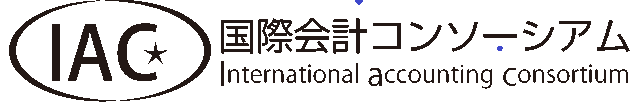 東京都港区六本木5丁目16番50号
　六本木デュープレックスM‘s205
一般社団法人　国際会計コンソーシアム